К отчету об исполнении бюджета Барковского муниципального образования Балашовского района за 2016 год
Отчет об исполнении бюджета  на очередной финансовый год принят Решением Совета депутатов Барковского муниципального образования от 10.04.2017 г. № 13-02
Бюджет для граждан
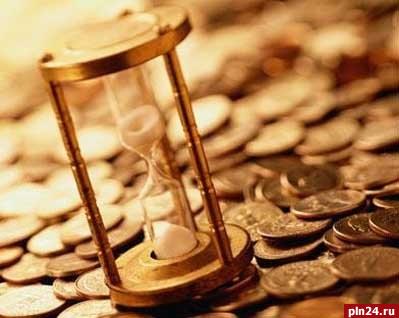 Что такое бюджет ?
ДОХОДЫ
это поступающие в бюджет денежные средства (налоги юридических и физических лиц, административные платежи и сборы, безвозмездные поступления)
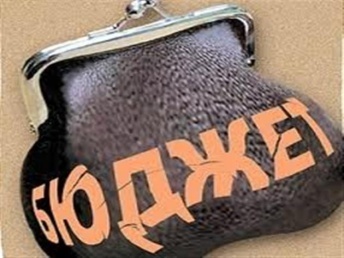 РАСХОДЫ
это выплачиваемые из бюджета денежные средства (социальные выплаты населению, содержание муниципальных учреждений (образование, ЖКХ, культура и другие), капитальное строительство и другие
БЮДЖЕТ –форма образования и расходования денежных средств, предназначенных для финансового обеспечения задач и функций местного самоуправления
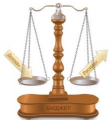 Если расходная часть превышает доходную, то бюджет формируется с ДЕФИЦИТОМ
Превышение доходов над расходами образует положительный остаток бюджета ПРОФИЦИТ
Сбалансированность бюджета по доходам и расходам – основополагающее требование, предъявляемое  к органам, составляющим и утверждающим бюджет
Какие бывают бюджеты ?
Бюджет семьи
Бюджет организаций
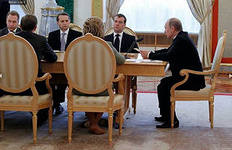 Бюджеты публично-правовых образований
Российской Федерации (федеральный бюджет, бюджеты государственных внебюджетных фондов РФ)
субъектов Российской Федерации (региональные бюджеты, бюджеты территориальных фондов ОМС
муниципальных образований (местные бюджеты)
Бюджетный процесс – ежегодное формирование и исполнение бюджета
Утверждение бюджета очередного года
Исполнение бюджета в текущем году
Формирование отчета об исполнении бюджета предыдущего года
Утверждение отчета об исполнении бюджета предыдущего года
Составление проекта бюджета очередного года
Рассмотрение проекта бюджета очередного года
Гражданин, его участие в бюджетном процессе
Помогает формировать доходную  часть бюджета
ГРАЖДАНИН
 как налогоплательщик
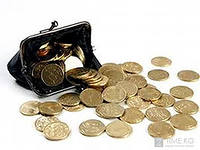 ГРАЖДАНИН 
как получатель социальных гарантий
Получает социальные гарантии – расходная часть бюджета (образование, жкх, культура, социальные льготы, физическая культура и спорт и другие направления социальных гарантий населению)
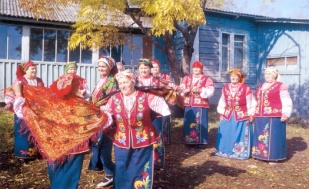 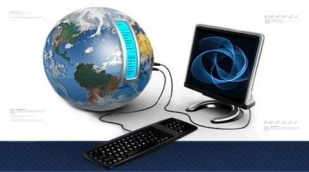 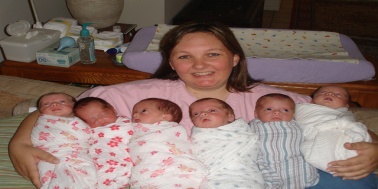 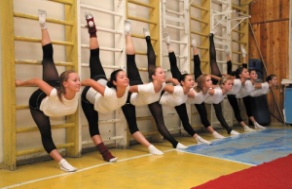 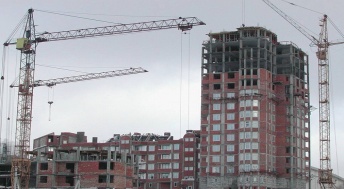 Основные параметры бюджета БАРКОВСКОГО муниципального образования на 2016 год
Доходы бюджета БАРКовского муниципального образования
НАЛОГОВЫЕ   ДОХОДЫ
БЕЗВОЗМЕЗДНЫЕ ПОСТУПЛЕНИЯ
Налоговые доходы БАРКовского муниципального образования в 2016 г.
Структура налоговых доходов бюджета Барковского муниципального образования на 2016 год
Налоговые доходы
Межбюджетные трансферты (безвозмездные поступления) – это средства одного бюджета бюджетной системы РФ, перечисляемые другому бюджету бюджетной системы РФ
Формы межбюджетных трансфертов
Субсидии – бюджетные средства, предоставляемые бюджету другого уровня бюджетной системы РФ , в целях софинансирования расходных  обязательств, возникающих  при выполнении полномочий  органов местного самоуправления по вопросам местного значения
Субвенции – бюджетные средства, предоставляемые бюджету другого уровня бюджетной системы РФ на безвозмездной и безвозвратной основах на осуществление определенных целевых расходов, возникающих при выполнении полномочий РФ, переданных для осуществления органам государственной власти другого уровня бюджетной системы РФ
Дотации – межбюджетные трансферты, предоставляемые на безвозмездной и безвозвратной основе без установления направлений и (или) условий их использования
Расходы бюджета Барковского муниципального образования на 2016 год
Структура расходов бюджета барковского муниципального образования на 2016 г.
Расходы на содержание органов местного самоуправления
Жителей Барковского муниципального образования- 1219  человек (по состоянию на 01.12.2016)
Численность муниципальных служащих – 3 человека
Контактная информация и обратная связь
Информация подготовлена специалистом администрации Барковского муниципального образования

Наш адрес: 412351, Саратовская обл., Балашовский           р-н,с.Барки, ул.Коммунистическая,72
Телефон: (84545)7-41-35

Адрес электронной почты: barcki2009@yandex.ru
Сайт администрации: http://www.baladmin.ru адм.Балашовского МО  /Барковское МО/